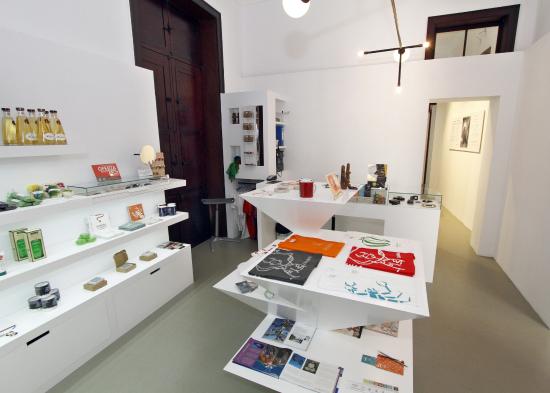 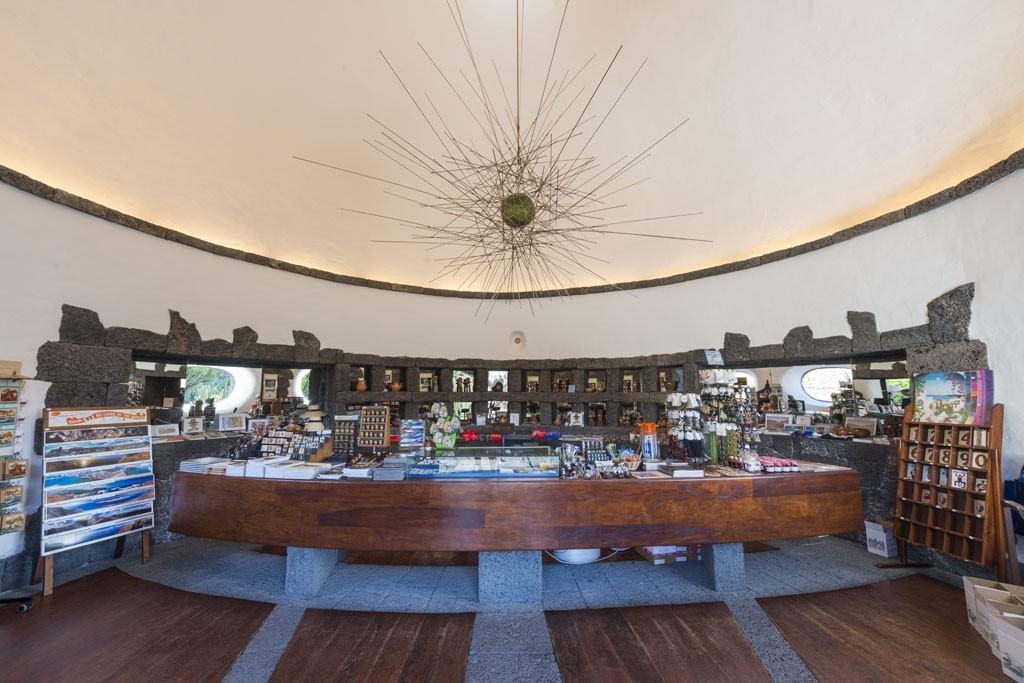 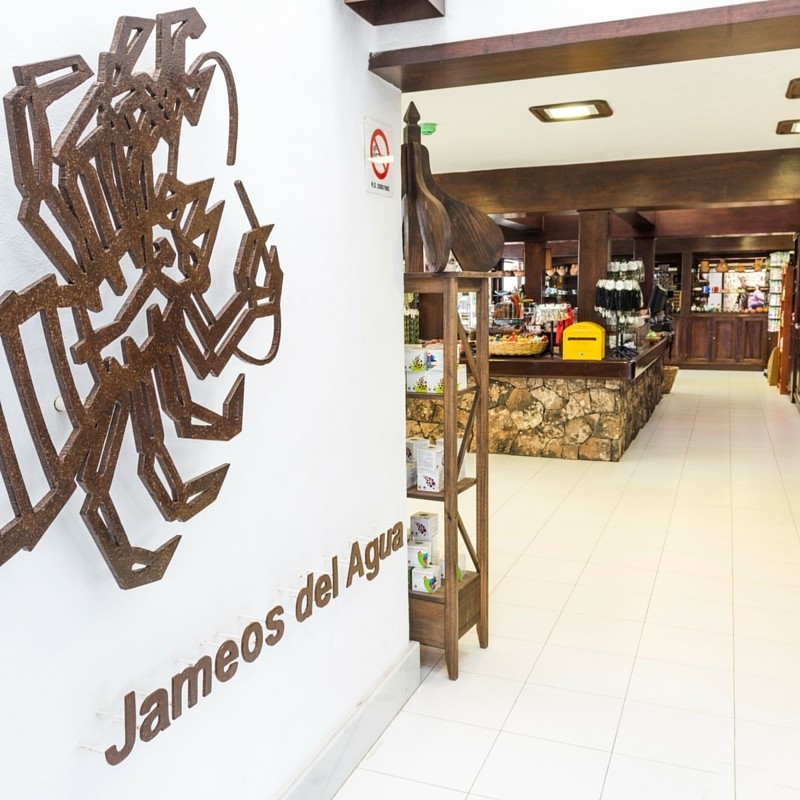 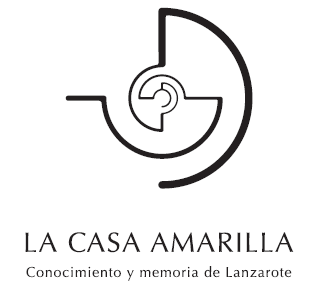 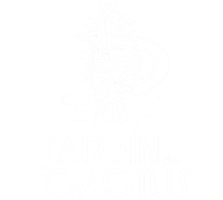 Análisis de Resultados. Modelo de Escucha Tiendas
Informe Operativo. Q1 2022
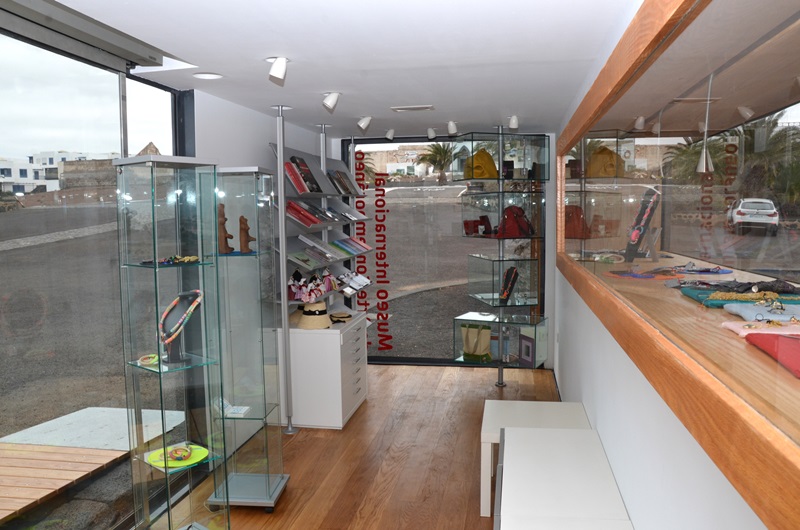 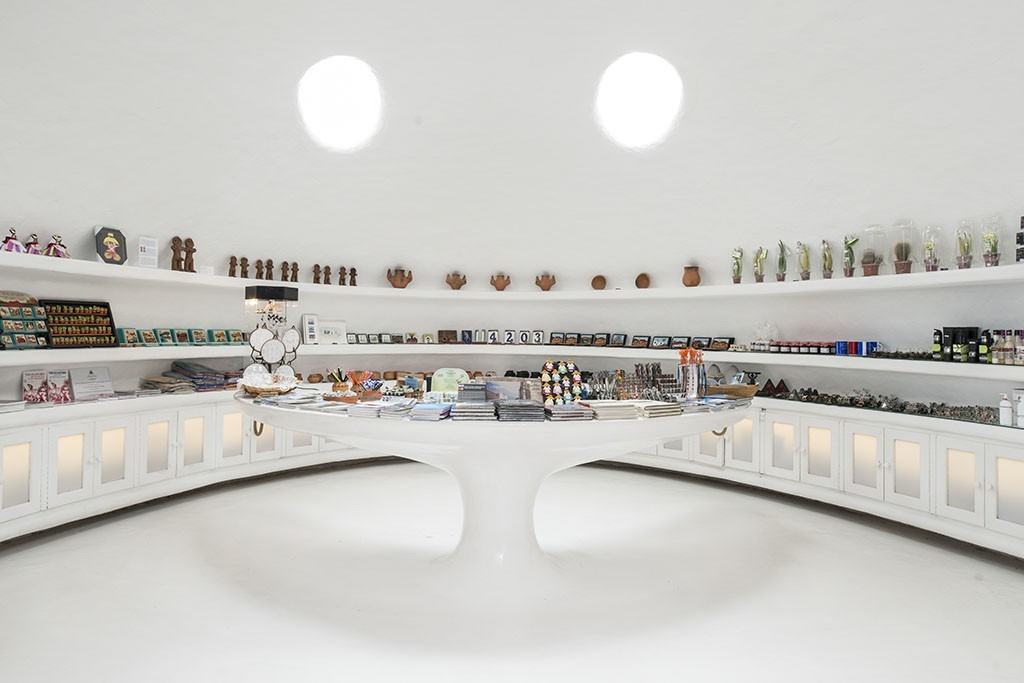 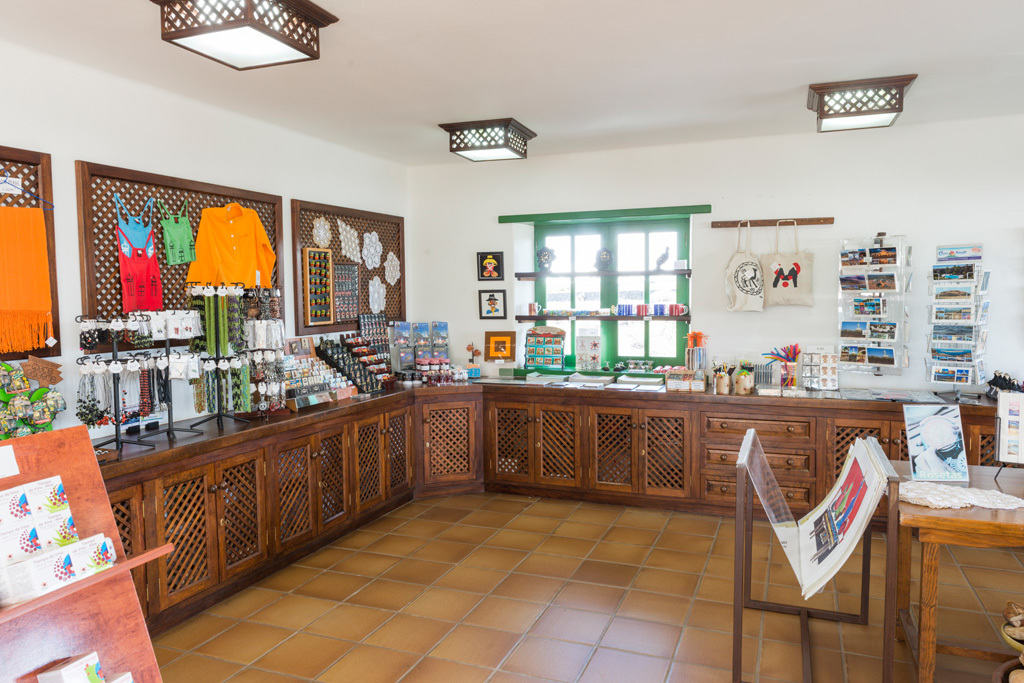 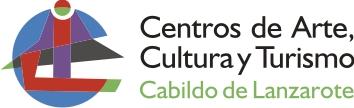 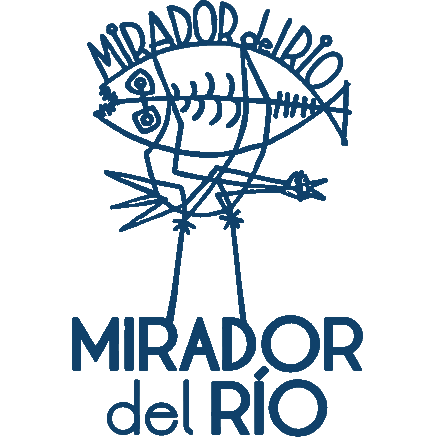 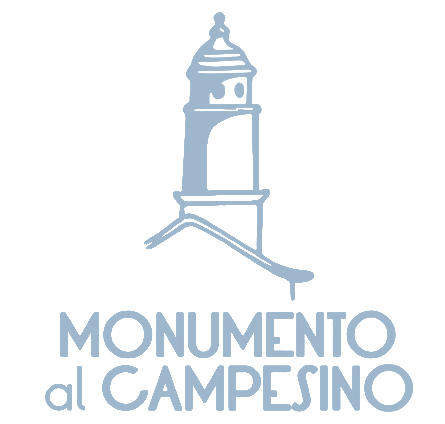 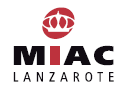 ‹#›
Índice
Objetivo y Ficha Técnica……………………………………………..……………………………...…....3
Recomendación…………………………………………………………………………………...………………4
Expectativas………………………………………………………………………………………..………………..5
Relación calidad/precio…………………………………………………………………..…………………6
Calidad percibida…………………………………………………………………………………………..…….7
Productos……………………………………………………………………………………………...…………..….11
Nacionalidad…………………………………………………………………………………………..…………...13
Conclusiones y Recomendaciones………………………………………………….......….……15
‹#›
Objetivo y ficha técnica
Ajustar el  sistema de escucha de TIENDAS de la red de Centros de Arte, Cultura y Turismo, basado en estándares internacionales.
Objetivo
1/01 al 31/03
del 2022
Trabajo de
Campo
Clientes CACT
Universo
Customer Experience
Análisis
Cuestionarios en IPADs y administrado por los vendedores
TIENDAS
Alcance
Metodología
Jardín de Cactus
Casa-Museo  del Campesino
Mirador del Río
Montañas del Fuego
Jameos del Agua
∓ 12.9%
∓  22.4%
∓ 10.1%
∓ %
∓4.7%
NC 95%
Error
Muestral Global
∓ 6.1%
57
19
92
0
423
encuestas
255
Muestra Global
Notas:. Todos los errores muestrales han sido calculados para un Nivel de Confianza del 95%
En este periodo ningún centro obtiene una muestra representativa, por lo que los datos no obtienen suficiente fiabilidad.
3
‹#›
[Speaker Notes: Actualizado Q3_2020-]
Recomendación
Es la variable de rendimiento del índice de satisfacción y mide la capacidad que tiene la 
    empresa de retener a sus clientes.
Promotores (Positiva = 9 y 10)          Detractores (Negativa = 1, 2, 3, 4, 5 y 6)          Indecisos (Neutro = 7 y 8)
41%  de los visitantes recomiendan las tiendas de los CACT
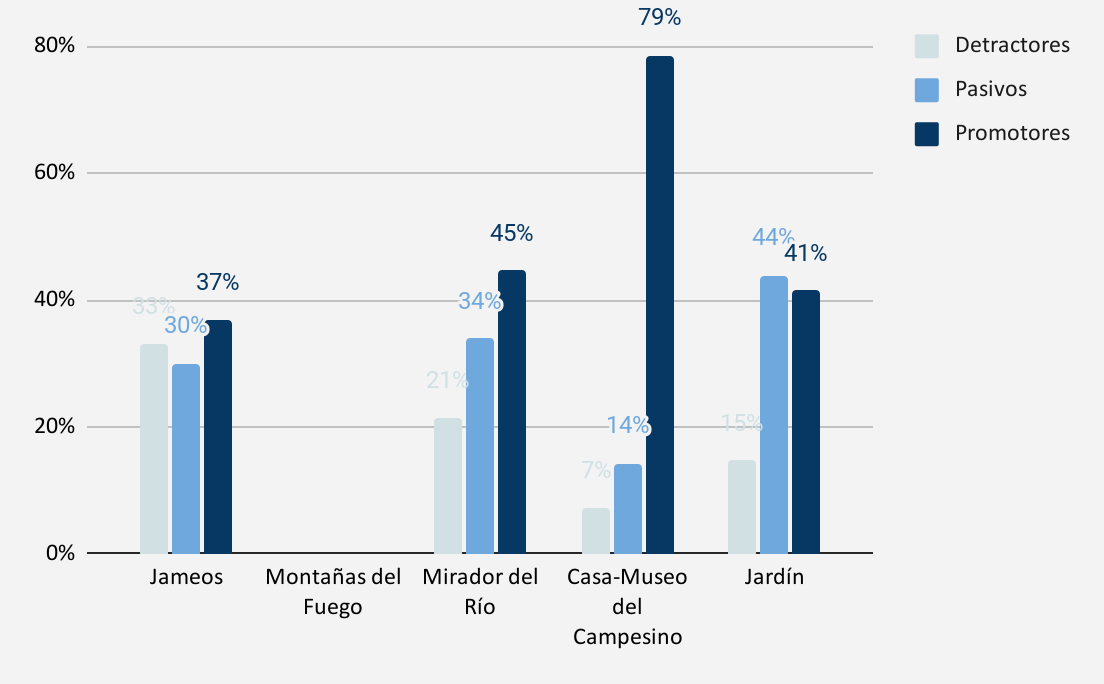 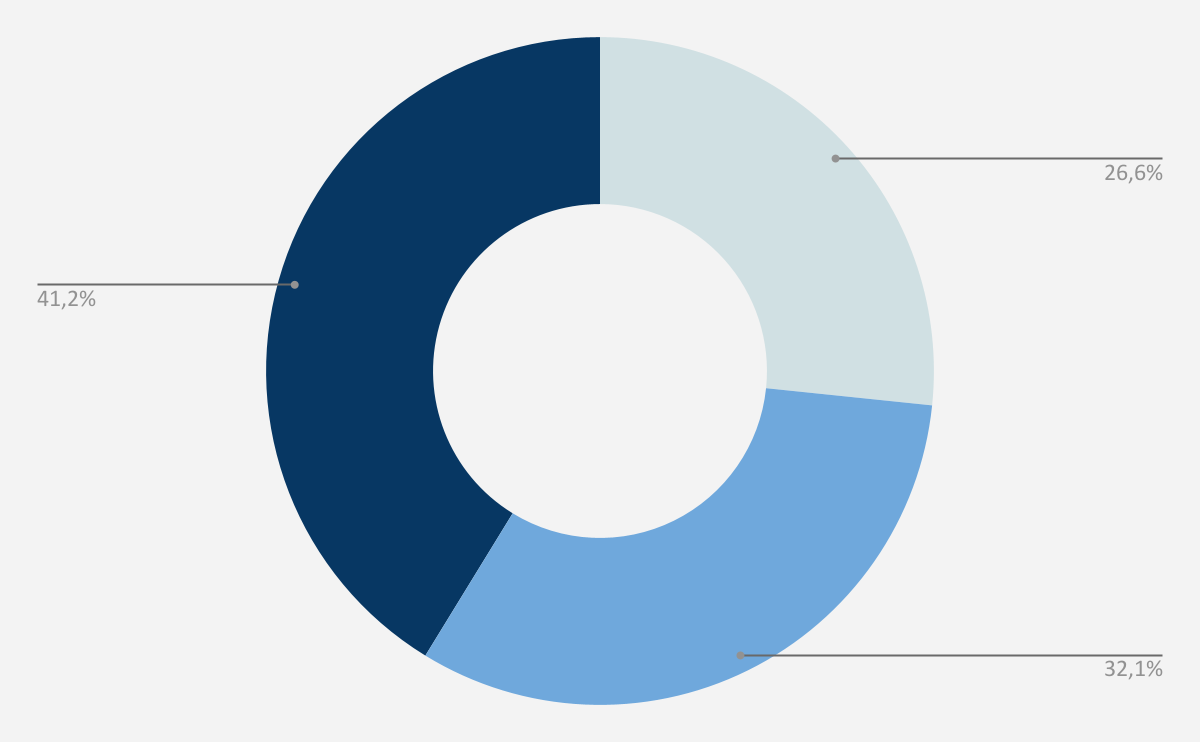 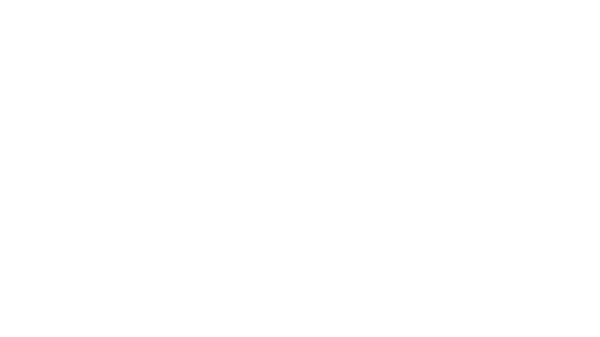 NPS
15%
‹#›
[Speaker Notes: ACTUALIZADO Q3]
Expectativas  La expectativa del cliente. Supone el nivel de referencia que espera el consumidor del producto o servicio que adquiere. La expectativa actúa como modulador de la calidad percibida del servicio. Si los clientes han partido de expectativas altas, la experiencia de consumo, lo que denominamos “calidad percibida”, no resultará tan satisfactoria como si sus expectativas iniciales fueran menos exigentes.
es superada en un 51%  de media.
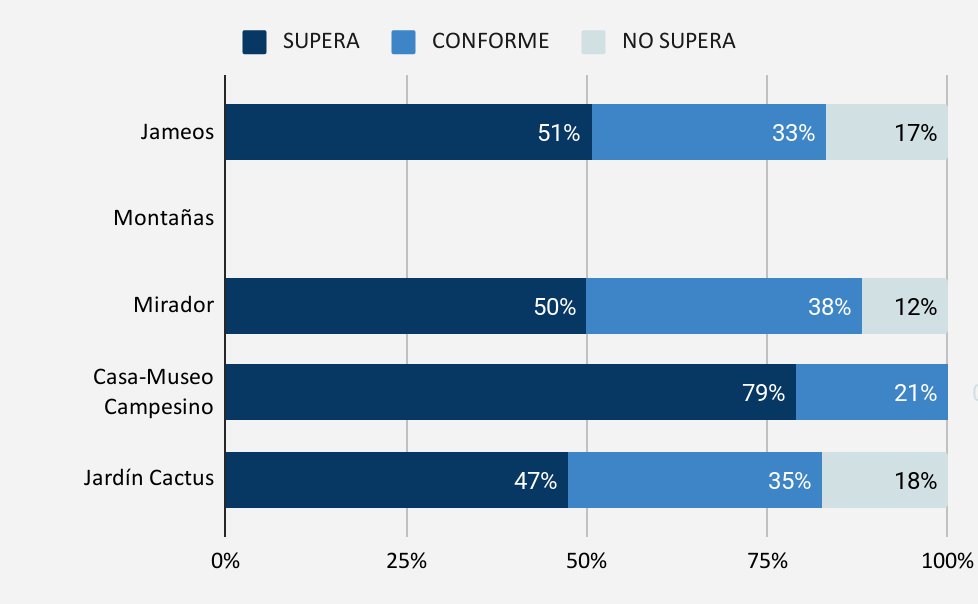 La expectativa en las tiendas CACT
Supera = Mucho mejor de lo esperado + Mejor de lo esperado.                  No supera = Peor de lo esperado + Mucho peor de lo esperado.
‹#›
[Speaker Notes: ACTUALIZADO Q3]
Relación calidad/precio
es el valor del servicio o racionalidad del precio percibido por el cliente, modula el impacto de las expectativas y la calidad percibida sobre la satisfacción.
Positiva = Muy adecuado +  Adecuado.          Negativa = Inadecuada+ Muy inadecuada.
Calidad-Precio CACT
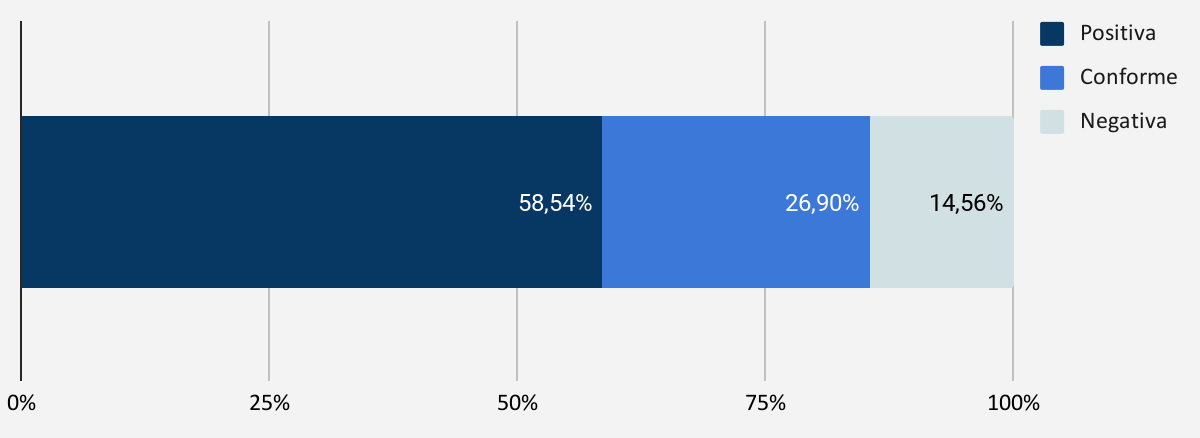 59%
de los visitantes CACT valora positivamente la calidad precio.
Calidad-Precio por centro
Calidad-Precio por centro
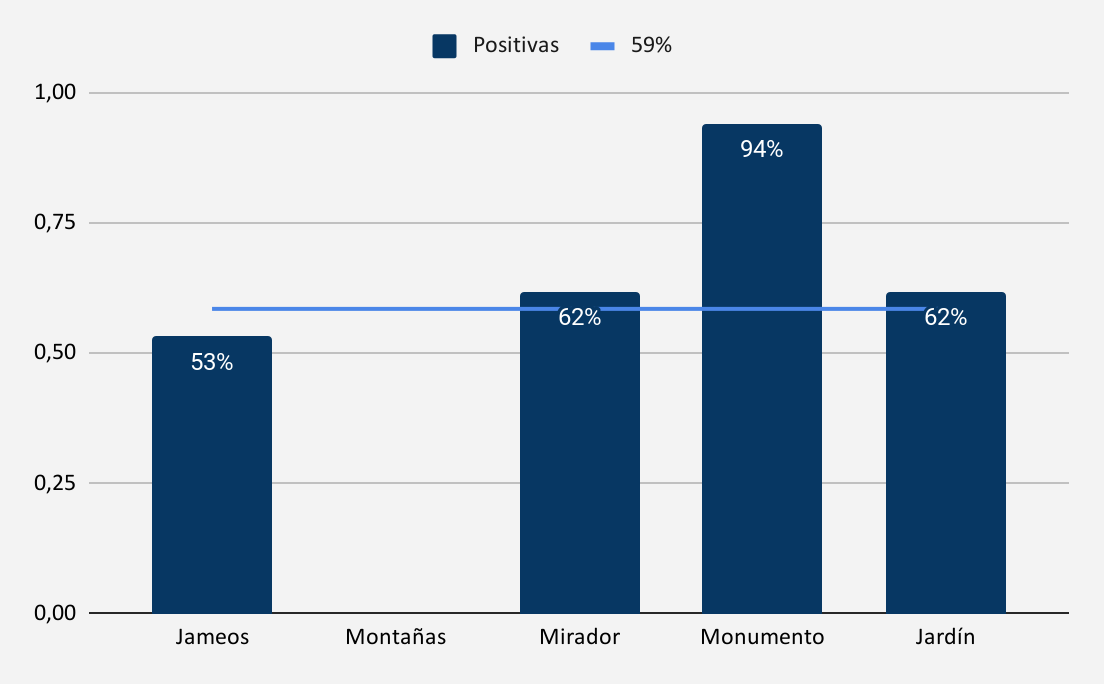 ‹#›
[Speaker Notes: Actualizado_q3_2020]
Calidad Percibida
La calidad percibida. Es un componente clave en la determinación de la satisfacción del cliente. Supone la forma en que percibe y experimenta el servicio y producto. 
Influye en la satisfacción a través de dos vías:
Una vía directa. La propia percepción positiva o negativa del servicio o producto consumidos genera la satisfacción resultante.
Una vía indirecta a través del valor del servicio. Los efectos de la calidad percibida en la satisfacción serán diferentes en función de cómo considere la relación calidad precio.
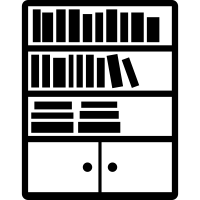 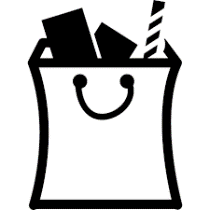 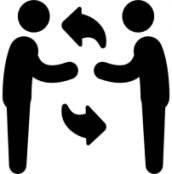 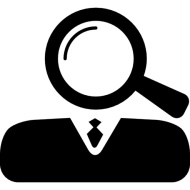 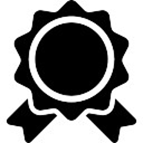 Variedad
de productos
Presentación de los productos en la tienda
Amabilidad y trato del personal
Información Y asesoramiento del personal
Calidad
del producto
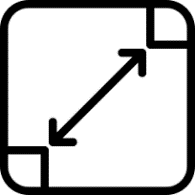 Tamaño de la tienda
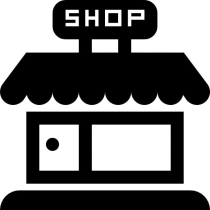 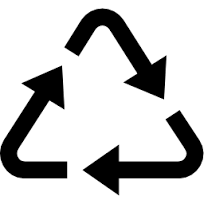 Diseño y distribución interior de la tienda
Limpieza de la tienda
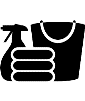 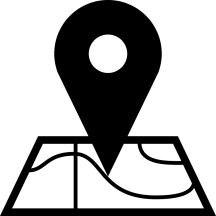 Ubicación de la tienda
‹#›
Calidad percibida 🡪 PRODUCTO
Porcentaje en azul: Valoraciones positivas (bien y muy bien)                      Media CACT ponderada
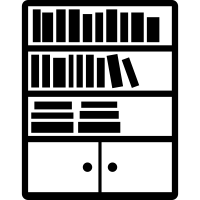 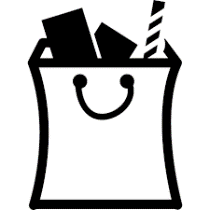 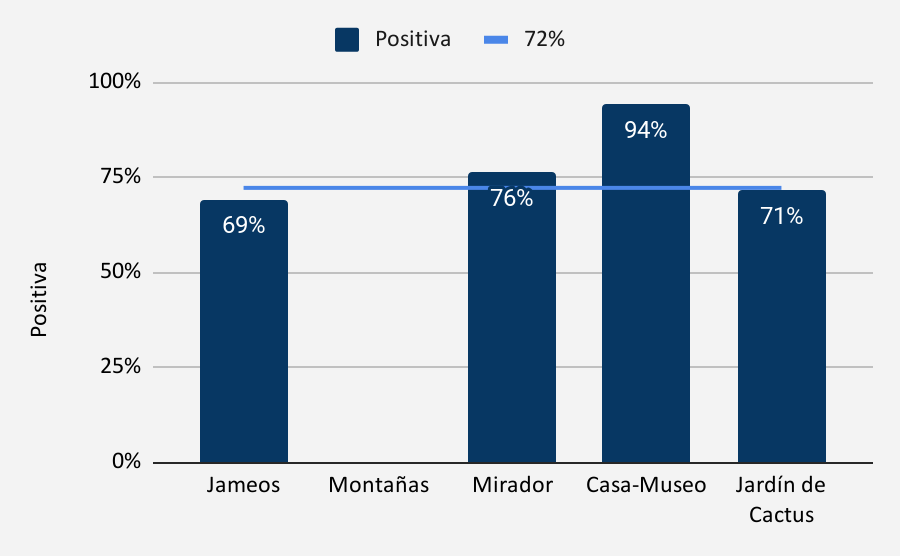 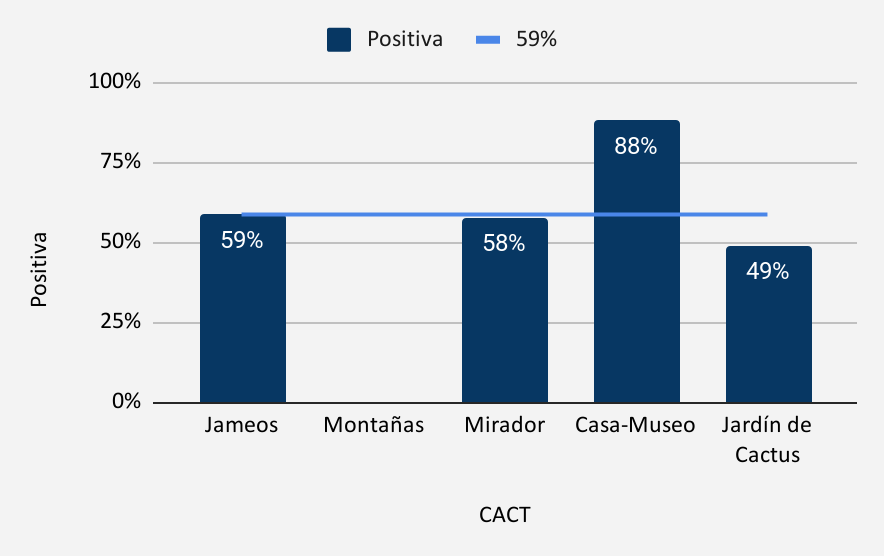 Por su parte el peor valorado es la variedad con un
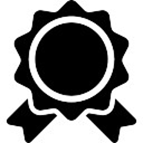 En relación al producto, el factor mejor valorado es la la presentación y calidad con un
72%
59%
Variedad
de productos
Presentación de los productos en la tienda
Calidad
del producto
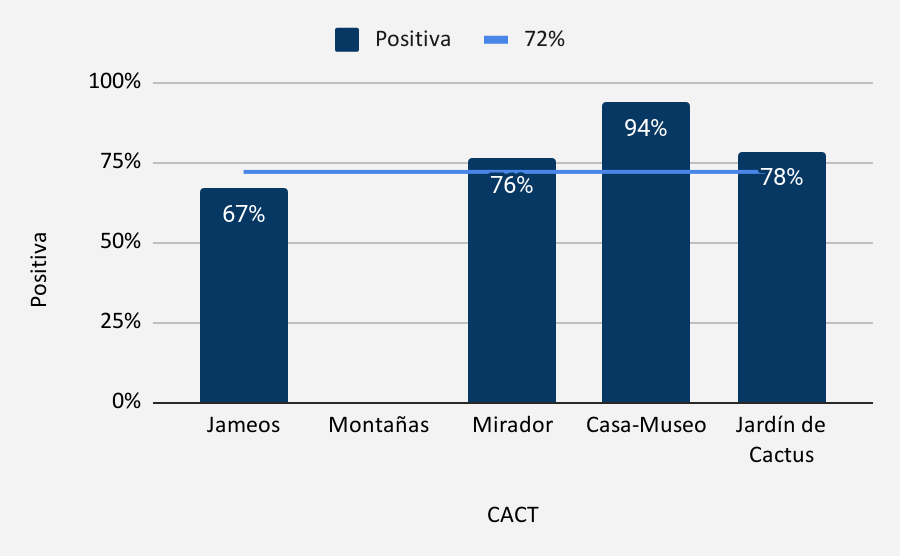 ‹#›
[Speaker Notes: q3_2020]
Calidad percibida 🡪 SERVICIO
Porcentaje en azul: Valoraciones positivas (bien y muy bien)                      Media CACT ponderada
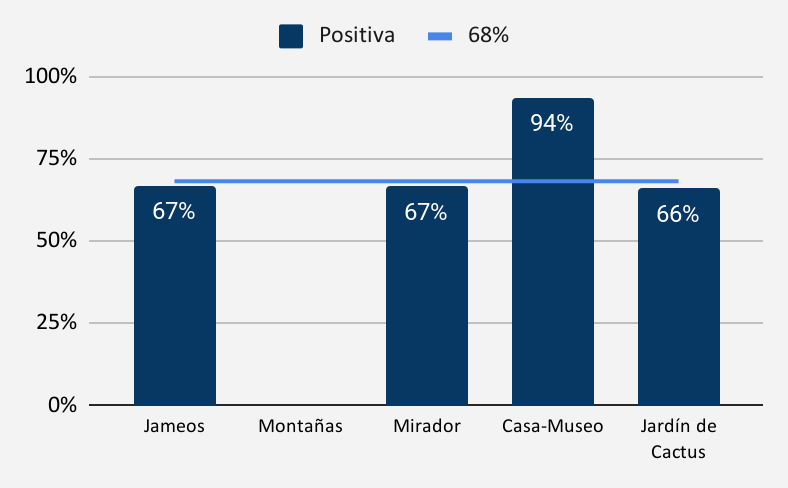 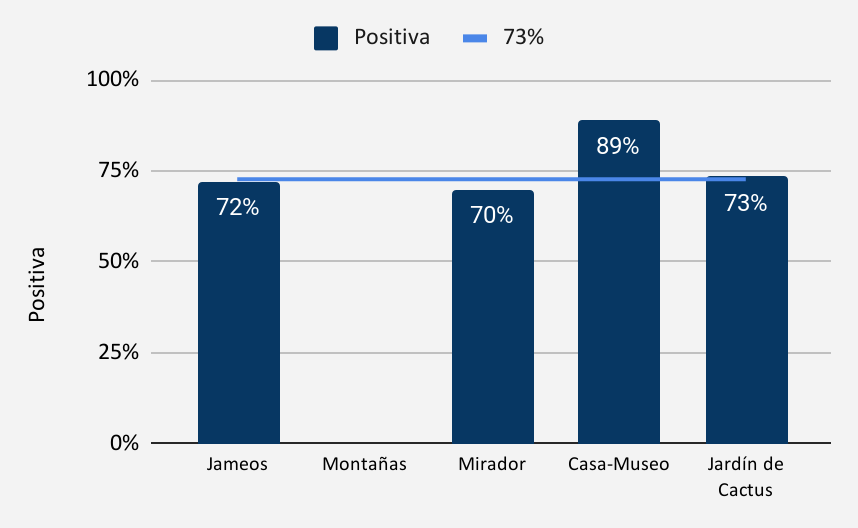 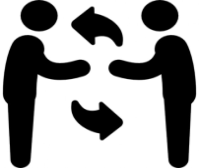 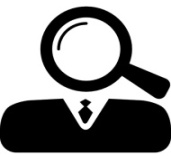 Amabilidad y trato del personal
Información y asesoramiento del personal
En la red CACT la amabilidad es valorada con un 73% de menciones positivas de media frente a las 68% de la información. 
El centro más valorado en ambos conceptos es la Casa-Museo del Campesino. El que menos en cuanto a amabilidad es Mirador del Río, con un 70% de menciones positivas y en cuanto a la información y asesoramiento Jardín de Cactus con un 66% de menciones positivas.
‹#›
[Speaker Notes: q3_2020]
Calidad percibida 🡪 INSTALACIONES
Porcentaje en azul: Valoraciones positivas (bien y muy bien)                      Media CACT ponderada
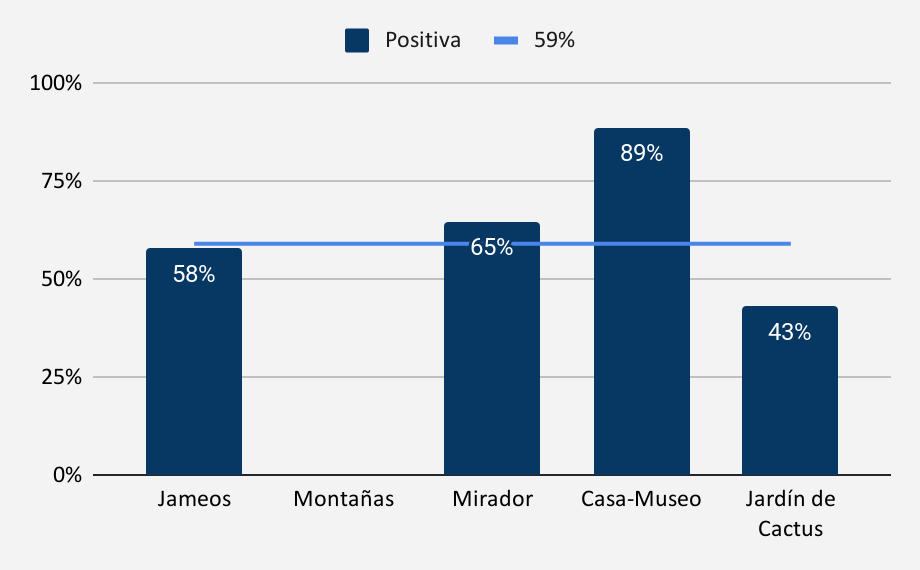 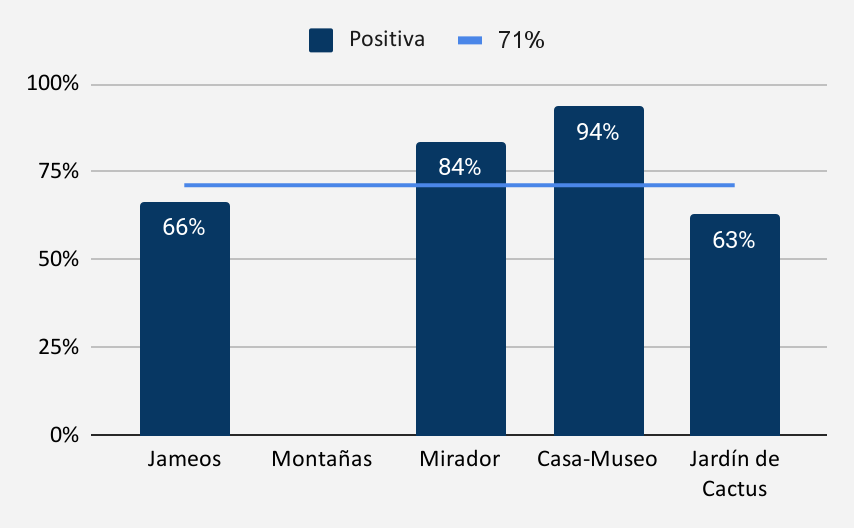 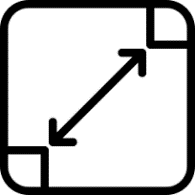 Tamaño de la tienda
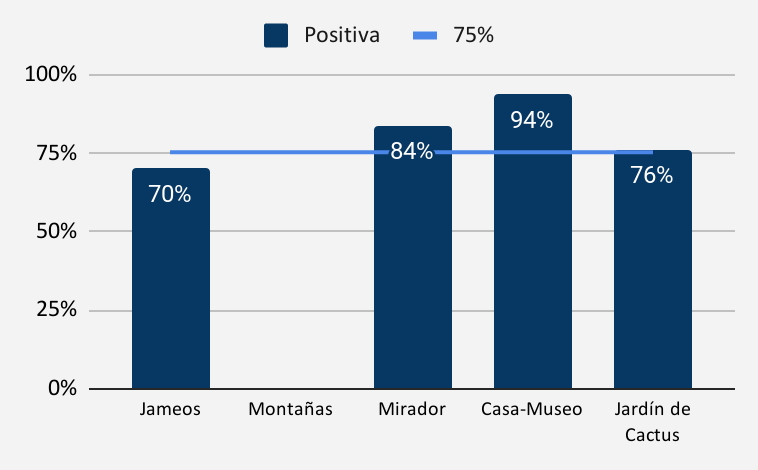 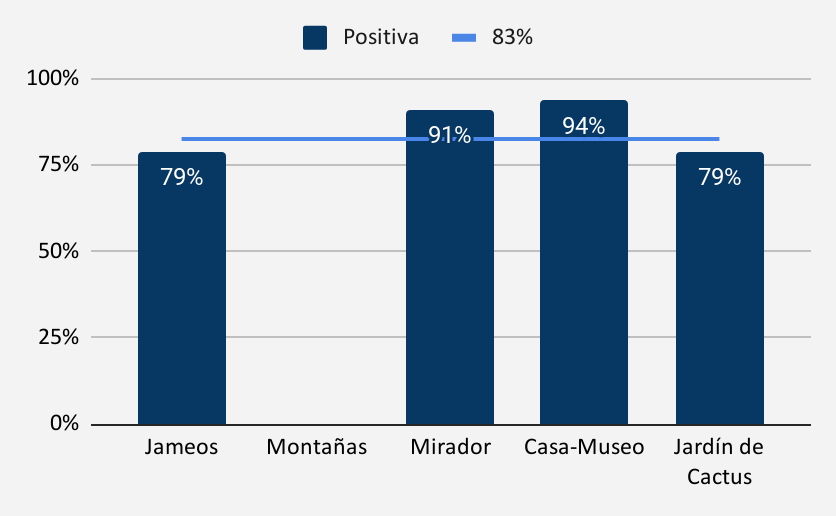 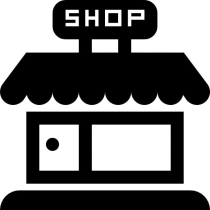 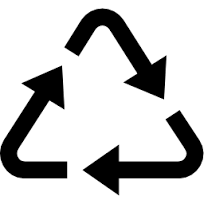 Diseño y distribución interior de la tienda
Limpieza de la tienda
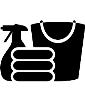 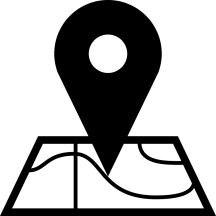 Ubicación de la tienda
‹#›
[Speaker Notes: q3_2020]
PRODUCTOS🡪 comprados en la red CACT
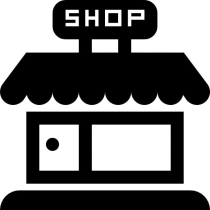 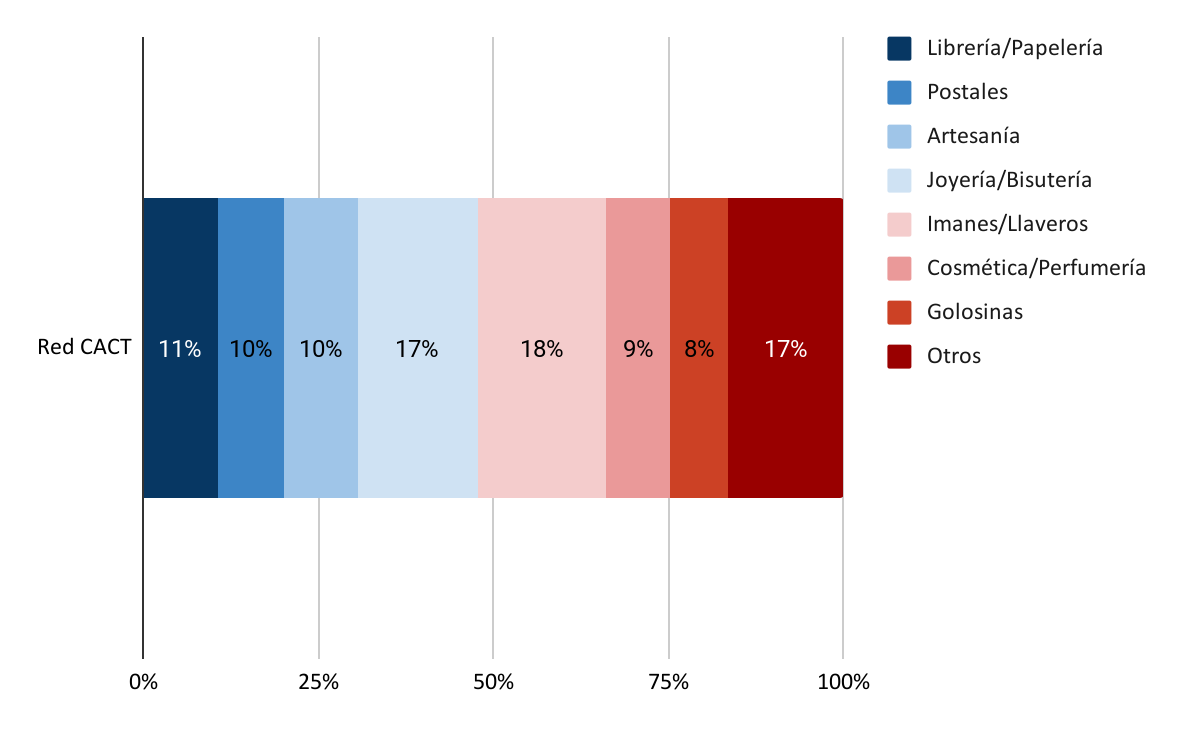 El producto más demandado en nuestras tiendas en general son los imanes/llaveros (18%).
De los clasificados los menos demandados son las golosinas (8%).
En “otros” (17% de artículos no clasificados), los más citados son semillas, camisetas entre otros (Adhesivo, Protector, Licor-bebida, Lava, Auriculares, Cuadro-grabado, Lápiz, Taza, Bolso…)
‹#›
[Speaker Notes: q3_2020]
PRODUCTOS🡪 comprados en la red CACT
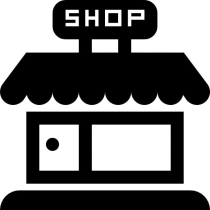 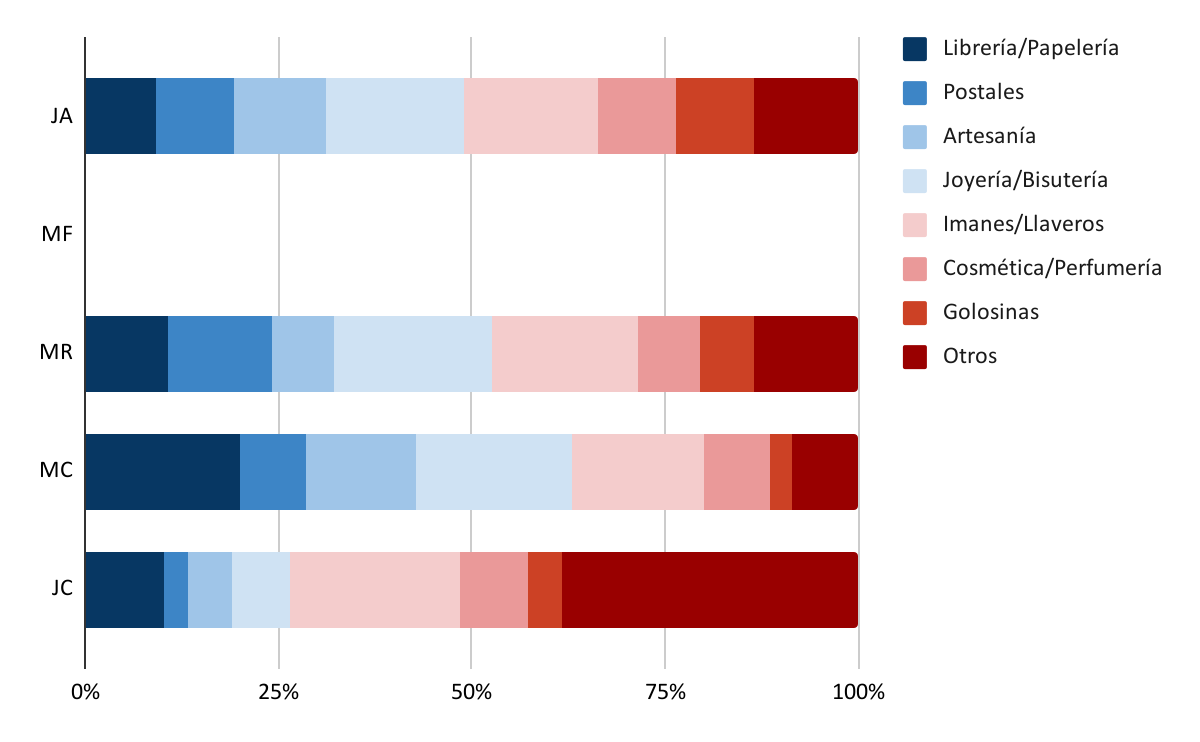 Los productos más demandados según centro son:

JA: Joyería/Bisutería (17.9%)
MF: Sin datos
MR: Joyería/Bisutería (20.5%) 
MC: Joyería/Bisutería (20.0%)
JC: Otros (semillas, cactus, libros…) (38.2%)
‹#›
[Speaker Notes: q3_2020]
NACIONALIDAD🡪 clientes de las tiendas
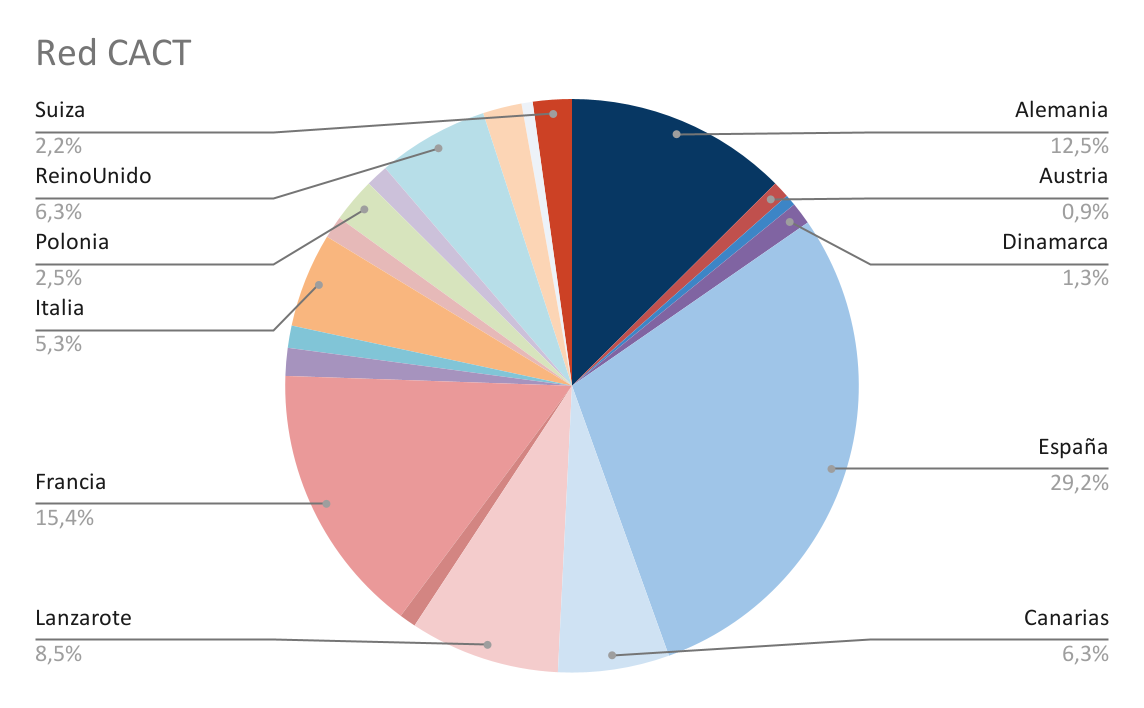 ‹#›
[Speaker Notes: q3_2020]
NACIONALIDAD🡪 clientes de las tiendas
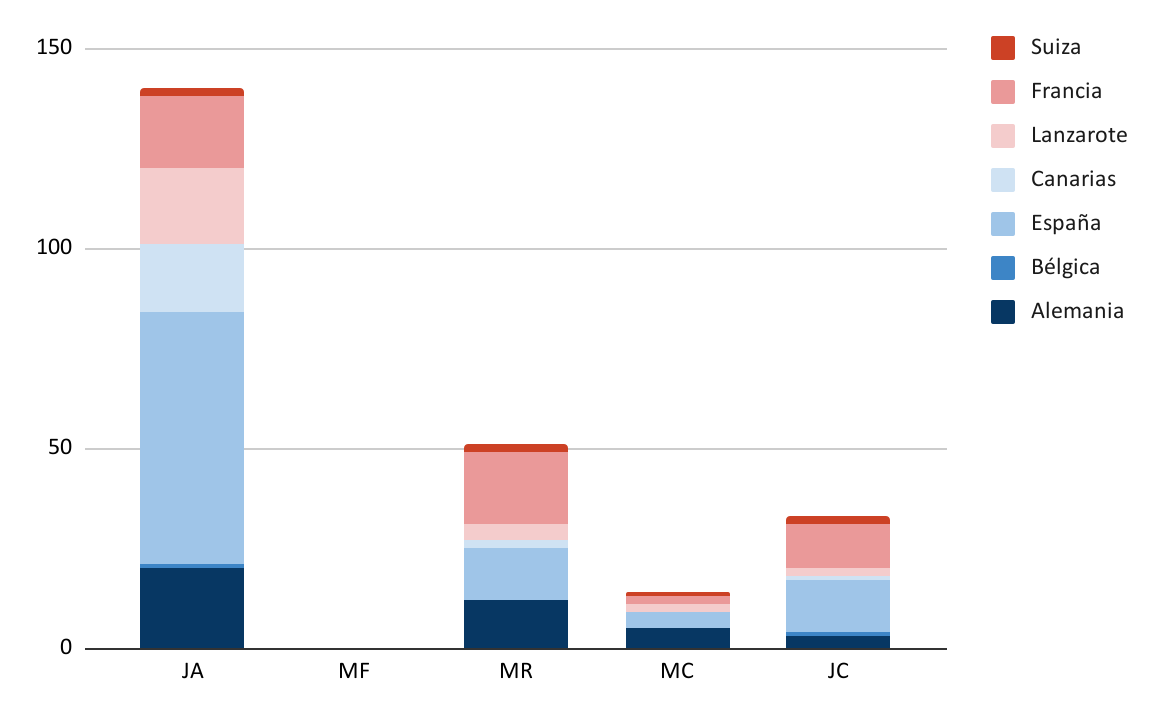 ‹#›
[Speaker Notes: q3_2020]
Conclusiones y Recomendaciones
Principales conclusiones y recomendaciones.
‹#›
Conclusiones
Las conclusiones que se exponen a continuación están descritas en base a los resultados del conjunto de CACT: 

El nivel de promotores y NPS disminuyen respecto al trimestre equivalente:
Las expectativas también disminuyen respecto al equivalente: 












En la relación Calidad - Precio, la media de satisfechos también baja respecto al equivalente.
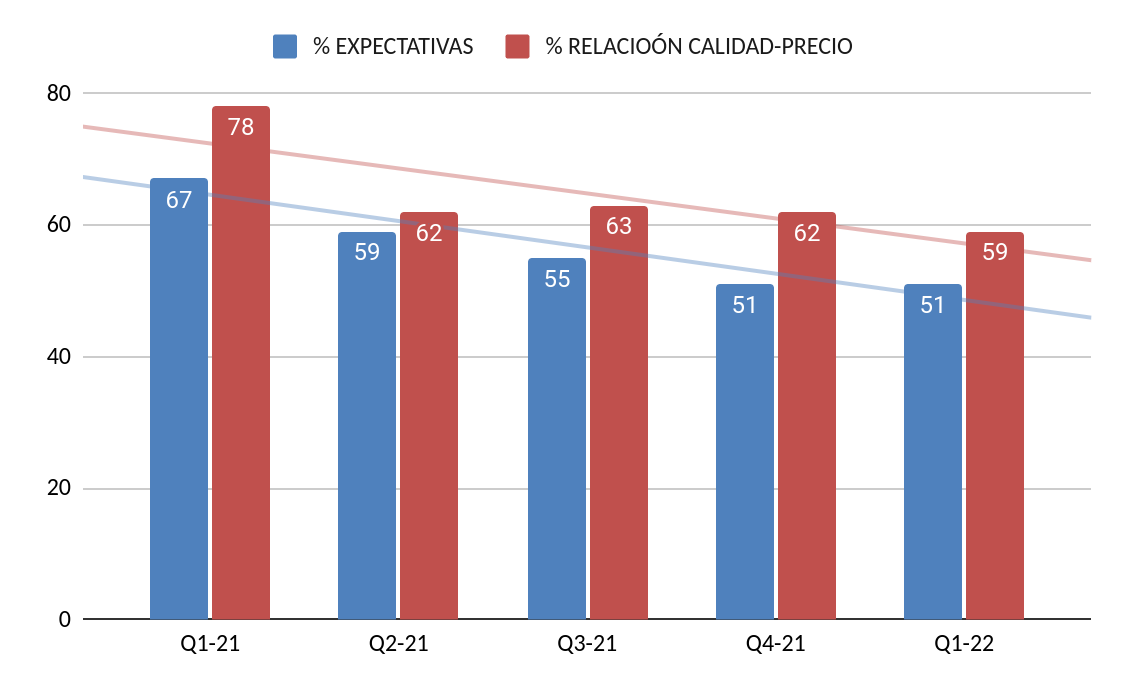 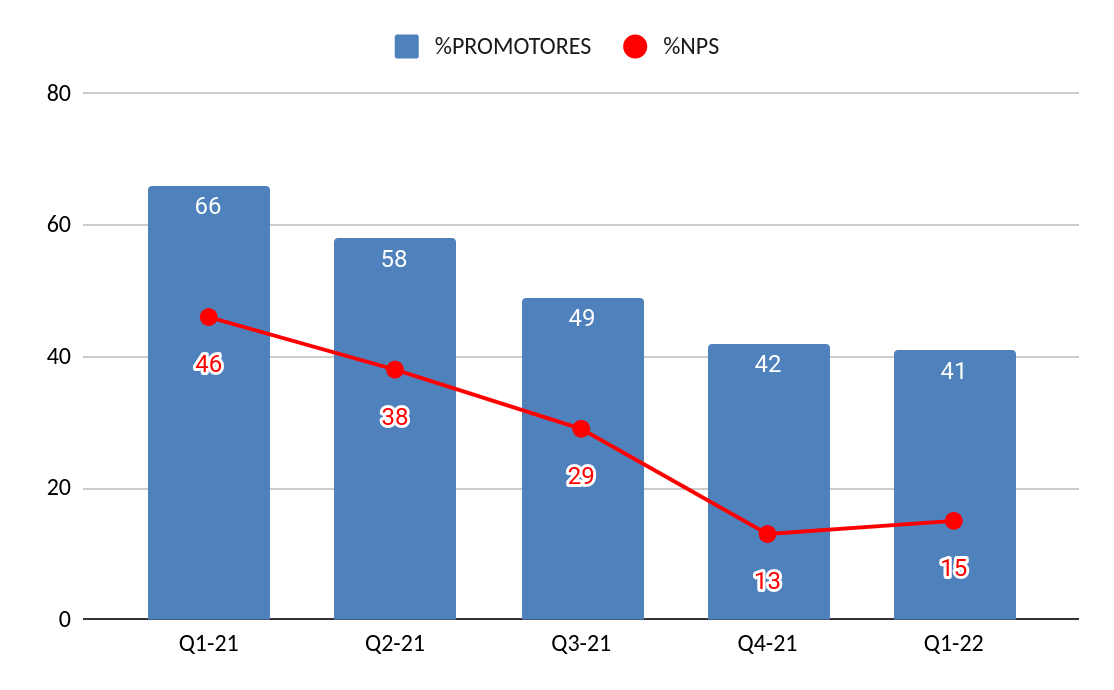 ‹#›
‹#›
‹#›
[Speaker Notes: actualizado q3_2020]
Conclusiones
En cuanto a la calidad percibida, respecto a la siguiente agrupación, se extraen estos datos:
Servicio, promotores:
Producto, promotores:
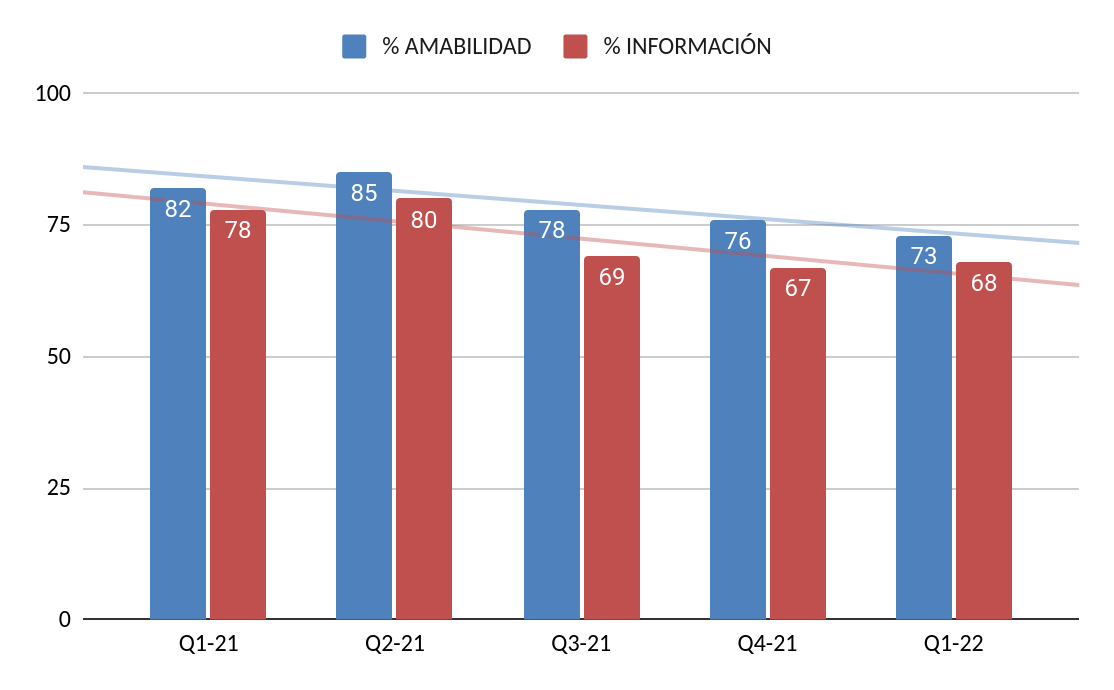 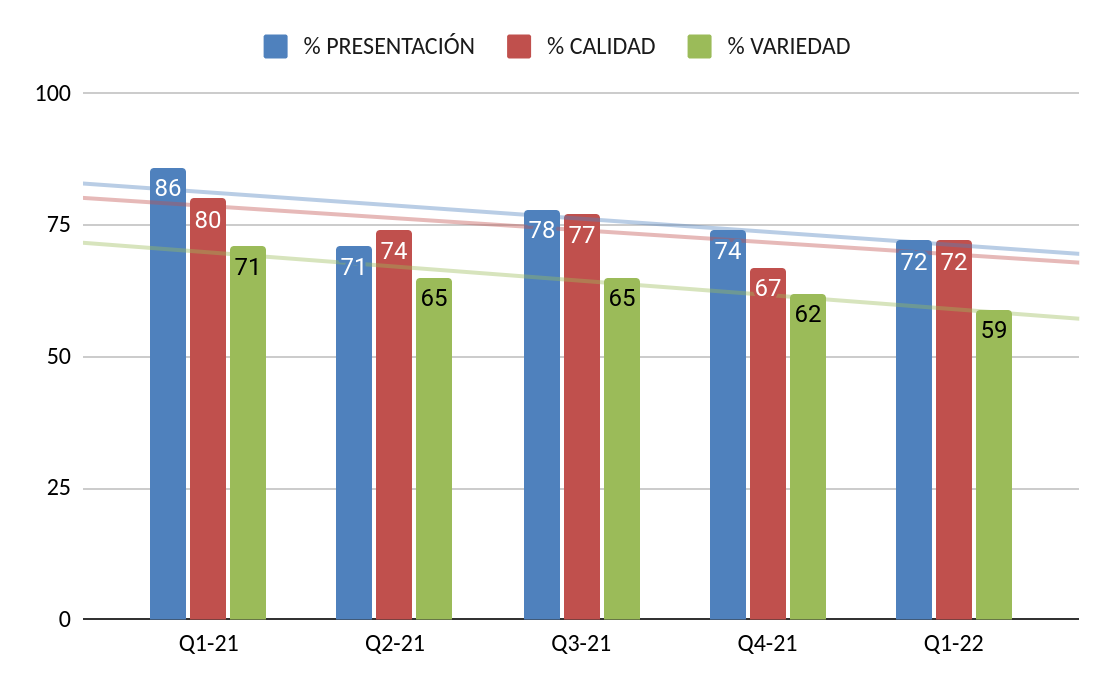 ‹#›
‹#›
‹#›
[Speaker Notes: actualizado q3_2020]
Conclusiones
Instalaciones, promotores:
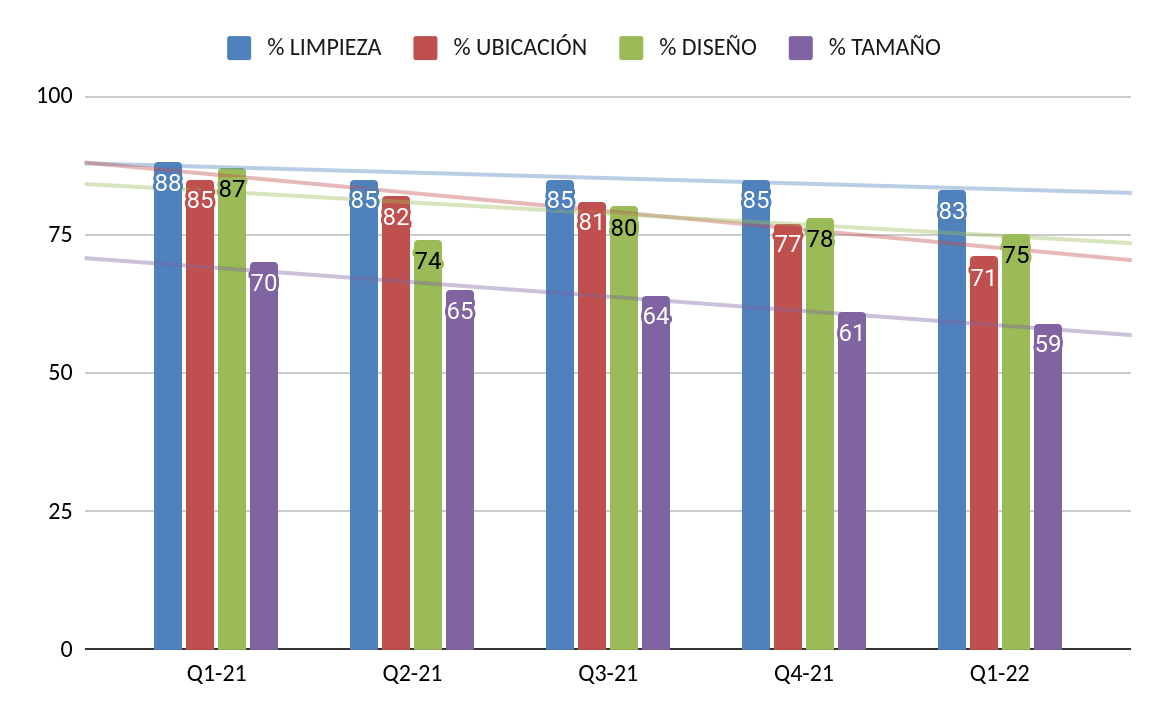 ‹#›
‹#›
‹#›
[Speaker Notes: actualizado q3_2020]
Conclusiones
Productos más vendidos:
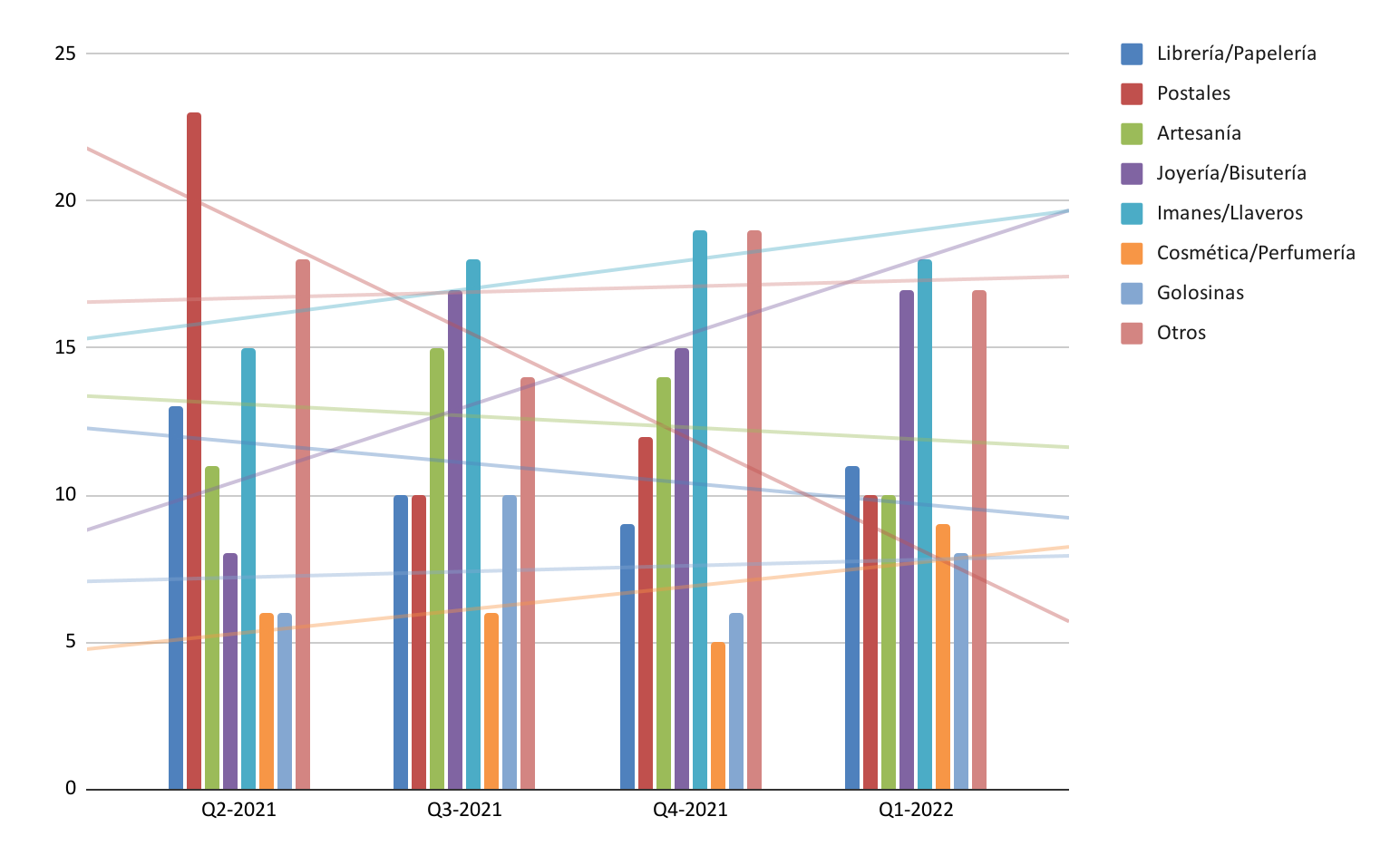 ‹#›
‹#›
‹#›
[Speaker Notes: actualizado q3_2020]
Conclusiones
Nacionalidad de la mayoría de los clientes de las tiendas en su conjunto (tres principales por trimestre):
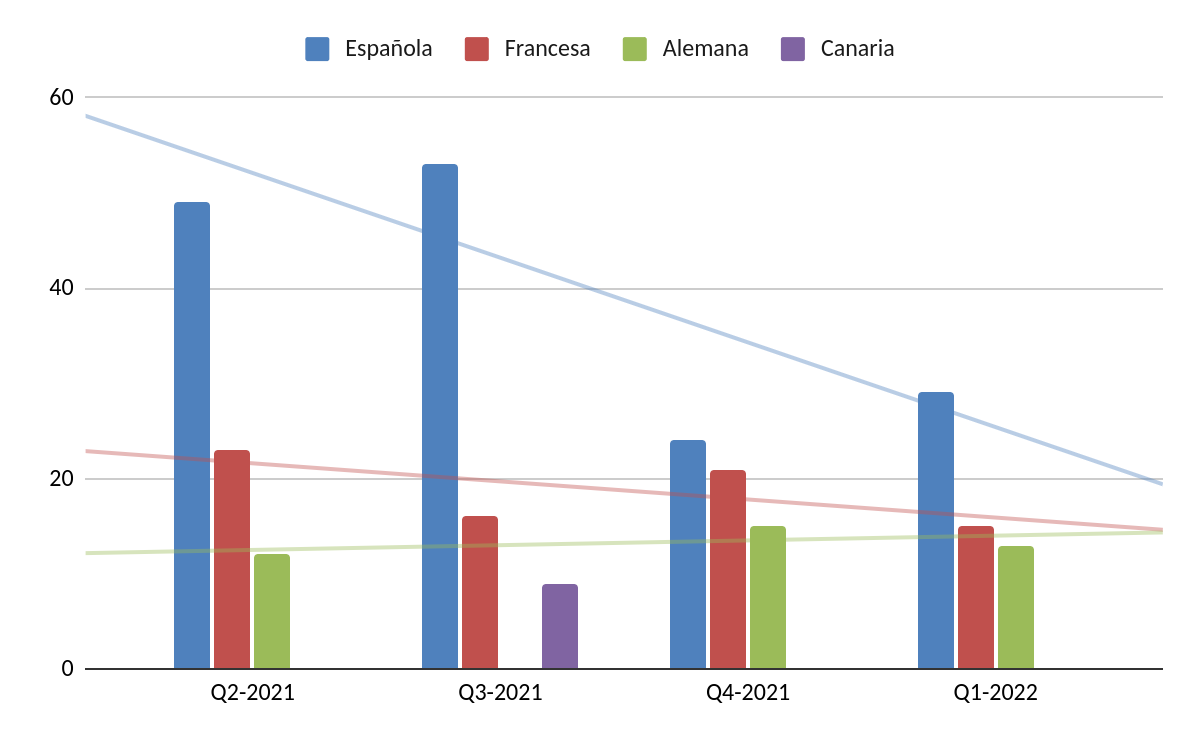 ‹#›
‹#›
‹#›
[Speaker Notes: actualizado q3_2020]
Recomendaciones
Dada la poca representatividad de las encuestas recabadas, se considera no dar recomendaciones y 
trabajar en el aumento de la muestra.
De Montañas del Fuego no se recibe ninguna muestra dado que durante este periodo la tienda no tenía dispositivo disponible.
‹#›